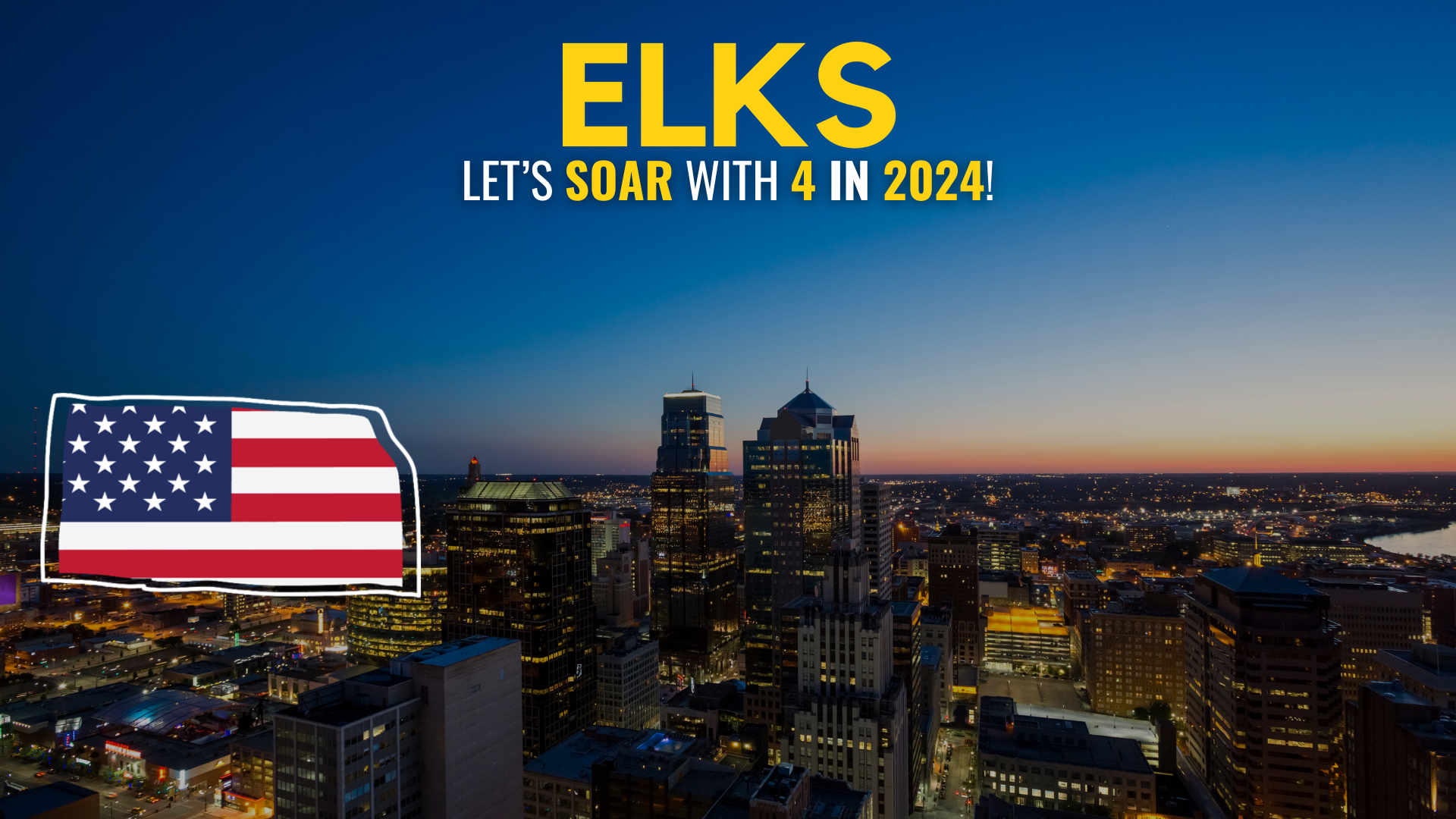 Creating Engaging
Social Media
February 8, 2025
Kasey Voss, DDGER
Public Relations Chairperson
Kansas State Elks Association
Maximizing the impact of your Lodge’s Facebook page
Your Lodge’s Social Media Advantage
Social Media: A Key Digital Tool for Today! 
Social media connects your Lodge with members and the community
Over 4.7 billion people use Facebook, Instagram, X, and YouTube
Use Facebook to share events, updates, and the impact of your work
Find official Elks social media at: elks.org/socialmedia
Get started today—expand your Lodge’s reach!
Why Focus on Social Media?
Why Your Lodge Needs Social Media:
Increase visibility and engagement with members and your community
Promote Elks’ mission and events to attract new members
Strengthen support through updates and success stories
Build interaction and member involvement online
Tell your Lodge’s story—start posting today!
Facebook Success: Key Strategies
Your Lodge’s Social Media Page:
Post 3-5 times per week with engaging content
Use visuals (photos/videos) to drive interaction
Respond to comments to build relationships
Create and promote events to increase attendance
Consistency is key—commit to regular posting!
Use Post Attributes for Greater Reach
High Profile Tagging
Get More Information
Hashtags
Post Content
(Has Key Information)
Photo or Video
(Draws Visual Interest)
Post Likes
Comments and Shares
Monitor Likes, Comments, and Shares!
Social Media Success for Your Lodge
Your Lodge’s Social Media Page: Be Consistent
Grow followers and interactions
Increase event attendance and membership
Strengthen community connections
Amplify your Lodge’s impact
Start small, stay consistent, and watch your Lodge grow!
Lodge Social Media Success Benefits
Your Lodge’s Social Media: Impacting the Bottom Line
More Likes & Followers: A more active and engaged audience
Higher Event Attendance: More RSVPs and shares from your Facebook events
Member Growth: New members discovering your Lodge through increased online visibility
Stronger Community Connection: A platform to share successes, build trust, and create a positive impact
Start small, stay consistent, and watch your Lodge’s bottom line grow!
Social Media Best Practices
By following these guidelines, we protect the integrity and reputation of the Elks Lodge.
Share positive, engaging content
Highlight community service and members’ stories
Get permission to post pictures of people (especially children)
Use a business page on Facebook for your Lodge page
Use private groups for private content 
Follow Grand Lodge official social media sites
Post inappropriate or sensitive content
Divulge sensitive Lodge business
Share personal attacks or promote illegal activity 
Post information about games of chance
Publish the name of a member asking or receiving aid from the order without obtaining permission (fundraisers, go fund me, etc.)
Mission and History Campaigns
Regular social media posts SHOW your potential members your Lodge’s history!
Member Growth Campaigns
Regular social media posts HELP your members to take action and grow the Lodge!
Holidays and Events Campaigns
Regular social media posts HIGHLIGHT holidays and events at the Lodge!
Conventions and Giving Campaigns
Targeted social media posts ENCOURAGE your members to take action!
Events and Education Campaigns
Targeted social media posts REMIND your members to share important events and opportunities!
Updates to Social Shareables: 
Over 4,000 Choices
Updates to Social Shareables: Keyword Search
Useful Tools for Lodge Marketing
Membership Guide 
https://virtualmanuals.elks.org/membership-guide/

Watch Past Training Webinars
https://virtualmanuals.elks.org/zoom-webinars/

Marketing Guide 
https://virtualmanuals.elks.org/marketing-guide/

Shareables 
https://virtualmanuals.elks.org/shareables/

Mobile App 
https://www.my-elks.com/ 

Virtual manuals 
https://virtualmanuals.elks.org/
Don’t forget to join the Grand Lodge Marketing & Membership Facebook Group!
Questions